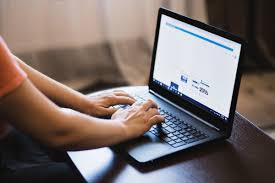 আজকের ক্লাশে সবাইকে স্বাগতম
পরিচিতি
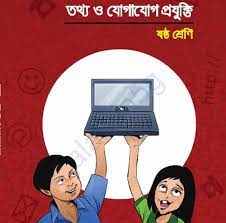 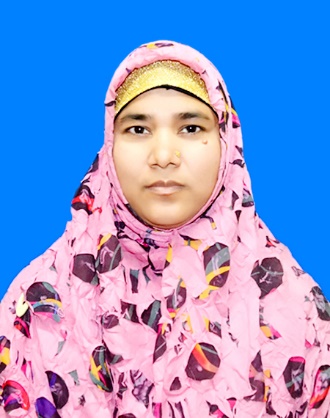 নার্গিস খাতুন 
সহকারি শিক্ষক (আইসিটি)
পোরজনা এম, এন উচ্চ বিদ্যালয়, শাহজাদপুর, সিরাজগঞ্জ।
nargiskhatunm1979@gmail.com
শ্রেণীঃ- ৬ষ্ঠ           
বিষয়ঃ-তথ্য ও যোগাযোগ প্রযুক্তি            
সময়ঃ- ৫০ মিনিট   
তারিখঃ-
চিত্রটি লক্ষ্য কর
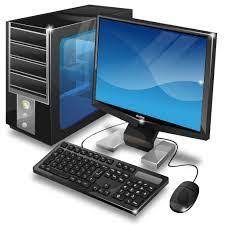 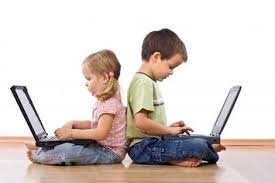 মাউস এবং কী-বোর্ড দিয়ে CPU তে তথ্য প্রদান করা হচ্ছে।মনিটরে সেটা দেখা যাচ্ছে।
আজকের পাঠ-
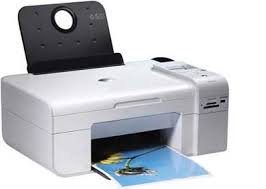 আউটপুট ডিভাইস
এই পাঠ শেষে শিক্ষার্থীরা…
১। আউটপুট ডিভাইস কাকে বলে বলতে পারবে; 
২। আউটপুট ডিভাইসগুলোর নাম বলতে পারবে;
৩। আউটপুট ডিভাইসগুলোর বর্ণনা করতে পারবে।
আউটপুট ডিভাইস কী-
ব্যবহারকারী কর্তৃক ইনপুটকৃত ডেটা নির্দেশনা অনুযায়ী প্রসেস করার পর ফলাফল কম্পিউটার যে যন্ত্রের সাহায্যে ব্যবহারকারীকে প্রদান করে, তাকে আউটপুট ডিভাইস বলে।
আউটপুট ডিভাইস
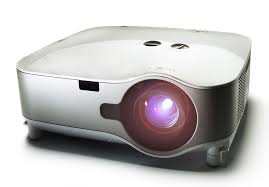 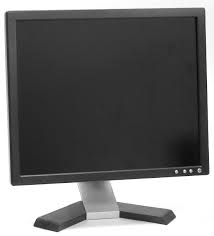 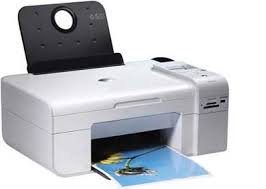 প্রজেক্টর
প্রিন্টার
মনিটর
আউটপুট ডিভাইস
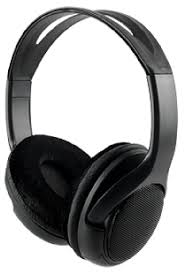 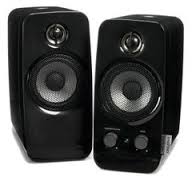 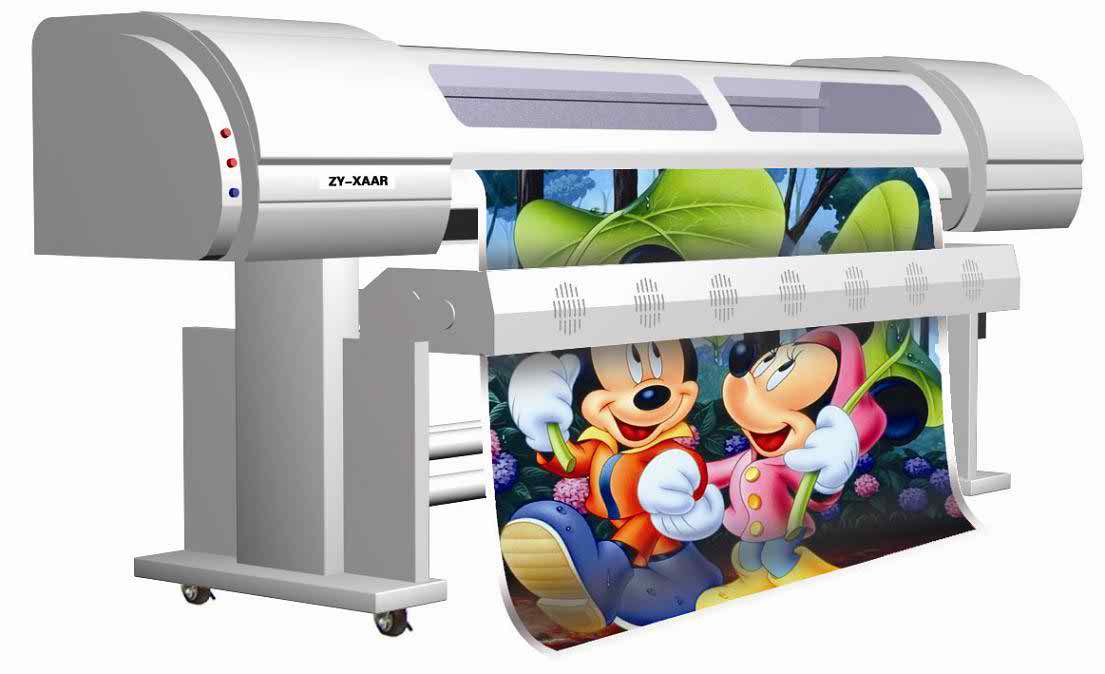 হেডফোন
স্পিকার
প্লটার
এসো ভিডিওটি দেখি
একক কাজ-
আউটপুট ডিভাইস কাকে বলে?
দলীয় কাজ-
প্রত্যেক দল ৫টি করে আউটপুট ডিভাইসের নাম লিখ।
কিছু ডিভাইস আছে যা ইনপুট ও আউটপুট দুইভাবেই ব্যবহার করা যায়। যেমন- পেনড্রাইভ, ডিজিটাল ক্যামেরা, টাচ স্কিন।
মূল্যায়ণ-
উত্তর সঠিক হয়েছে
আবার চেষ্টা কর
১। আউটপুট ডিভাইস কোনটি?
ক) লাইট পেন
খ) প্লটার
গ) গ্রাফিক্স ট্যাবলেট
ঘ) ওএমআর
মূল্যায়ণ-
উত্তর সঠিক হয়েছে
আবার চেষ্টা কর
২। কোন যন্ত্র একই সাথে ইনপুট ও আউটপুট ডিভাইস হিসেবে কাজ করে?
ক) প্রিন্টার
খ) মনিটর
গ) টাচ স্ক্রিন
ঘ) মাল্টিমিডিয়া প্রজেক্টর
বাড়ির কাজ-
৫টি আউটপুট ডিভাইসের বর্ণনা লিখে আনবে।
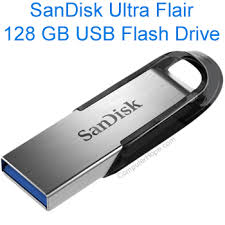 ধন্যবাদ